completed check dams, marked on google earth….March 2012
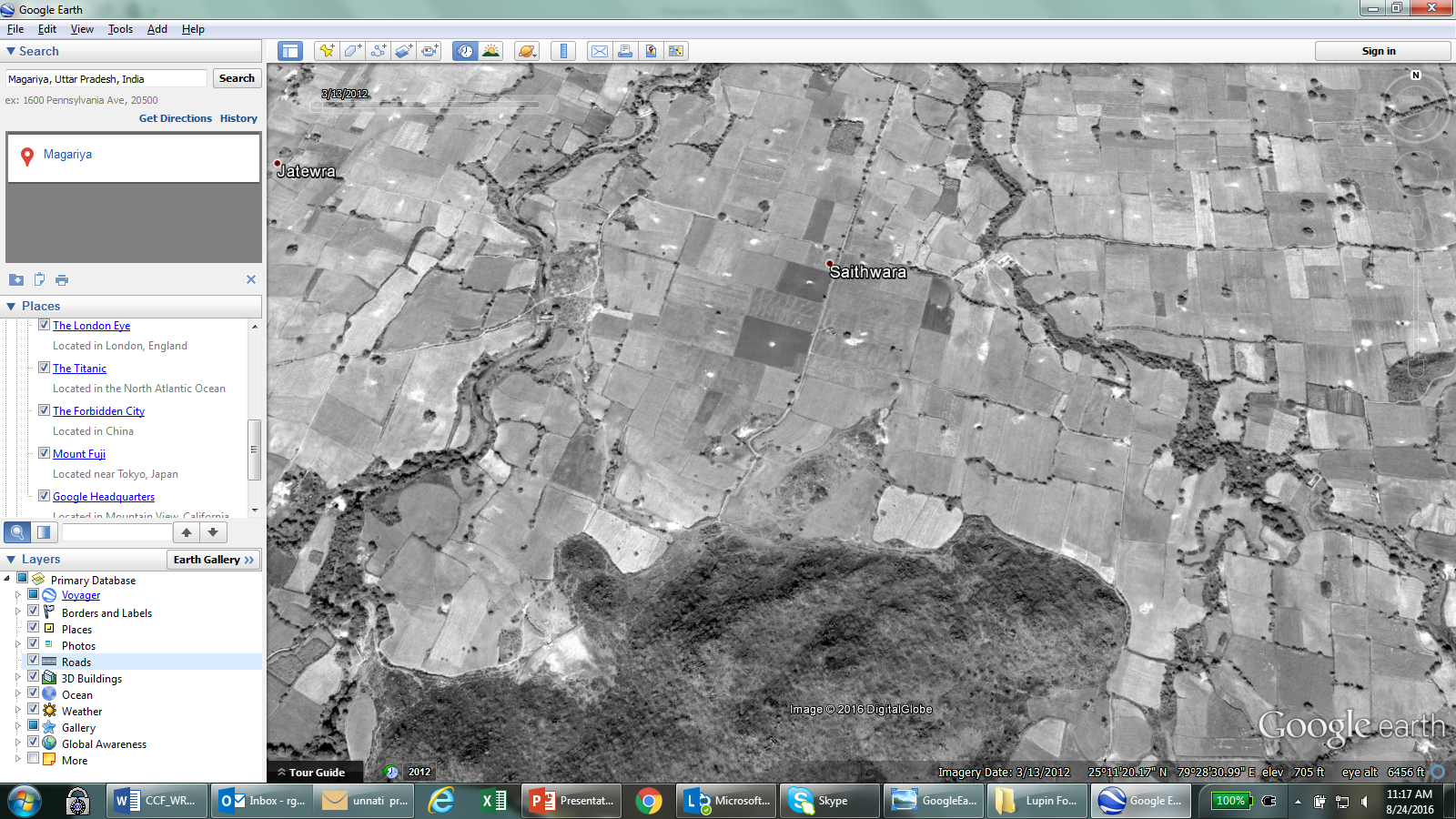 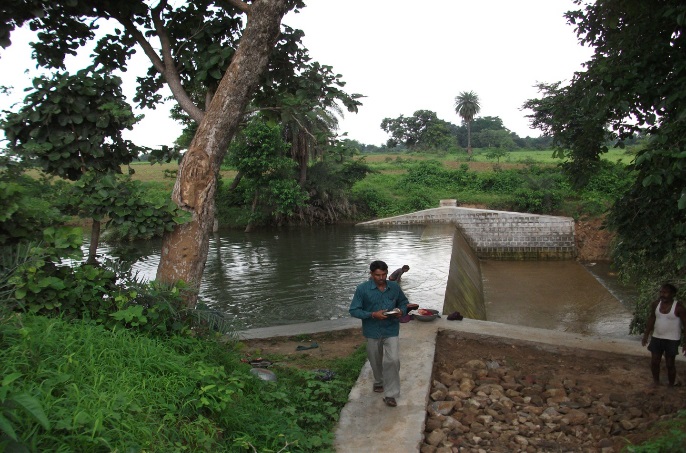 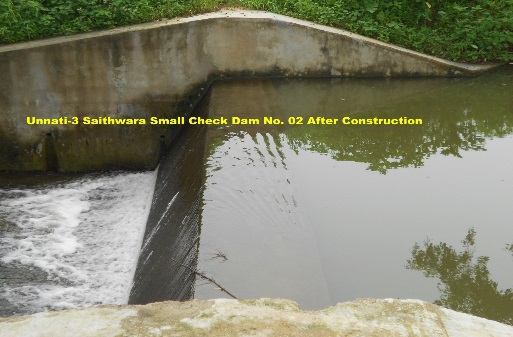 Saithwara CD-III
Saithwara CD-II
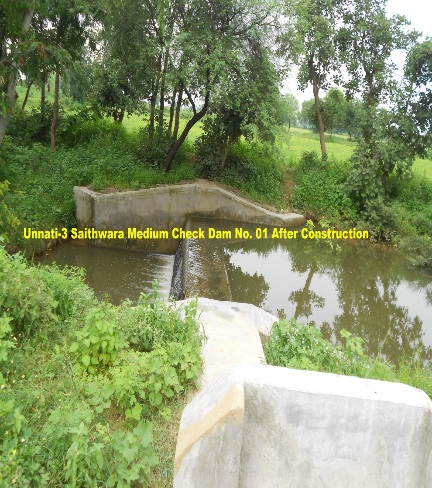 Saithwara CD - I
1
A late monsoon & deficit rains in 2013….December 2013
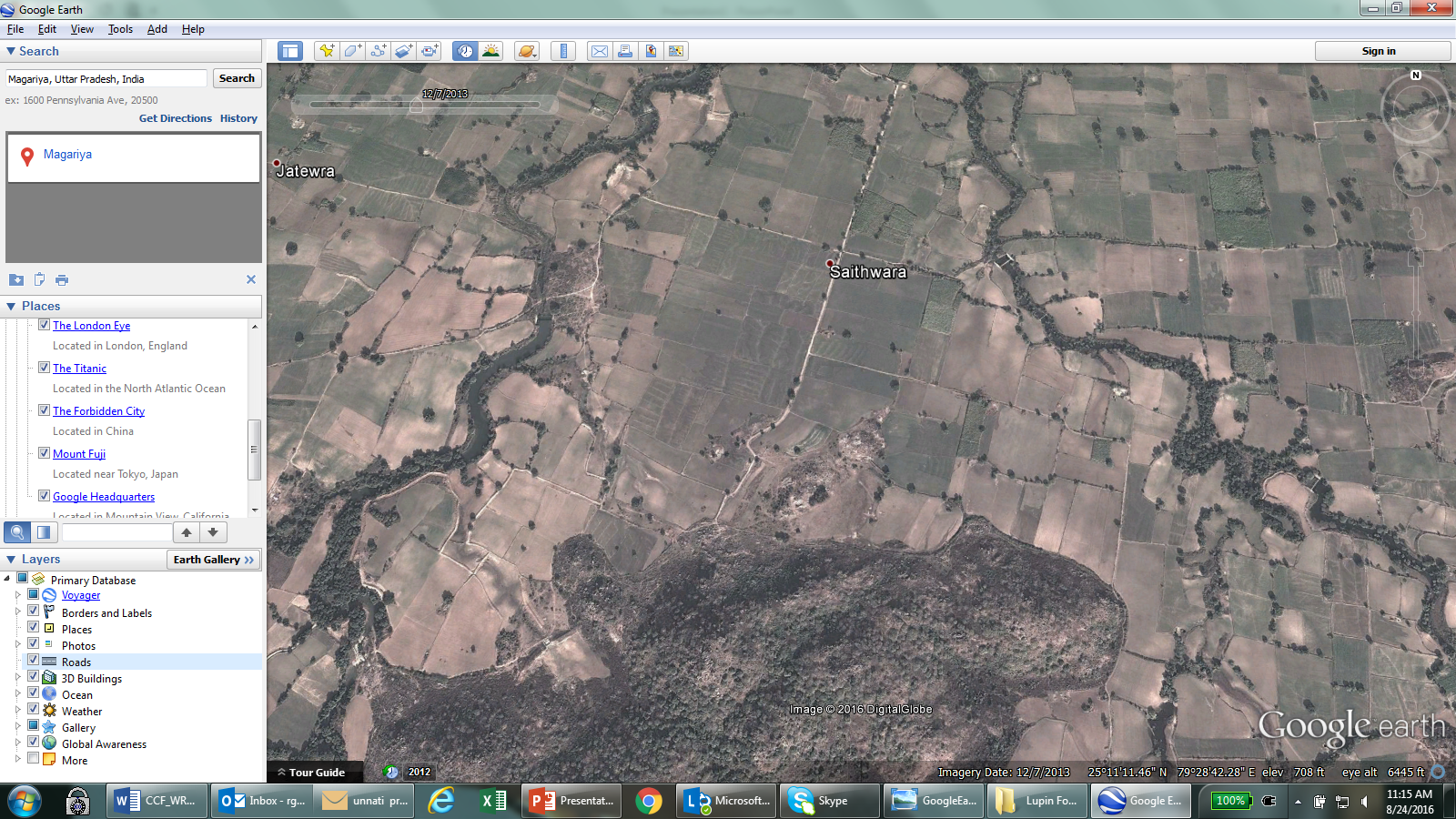 2
A closer look at our check dam with water….
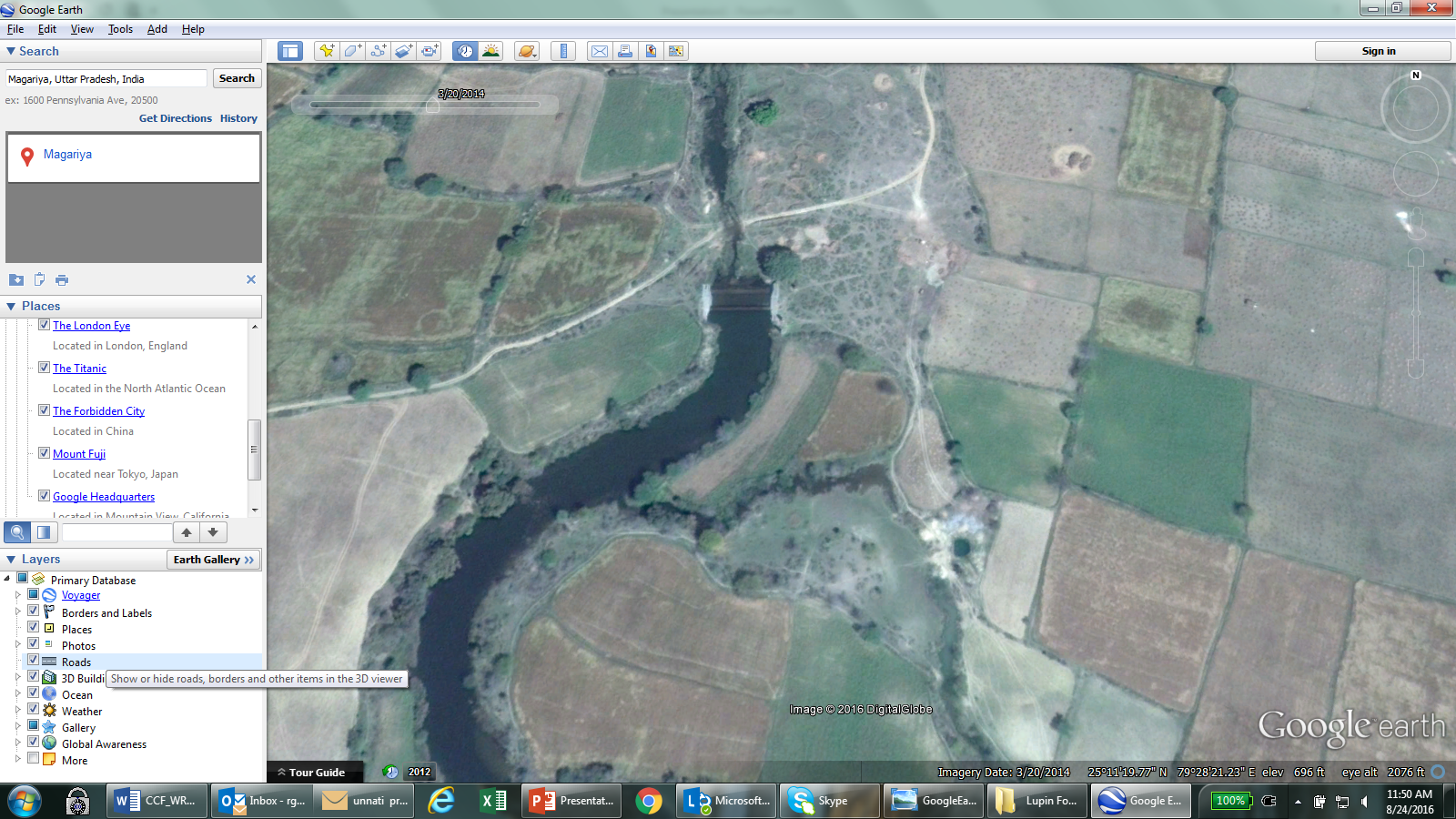 3
winter crop of wheat near our project sites … February 2014
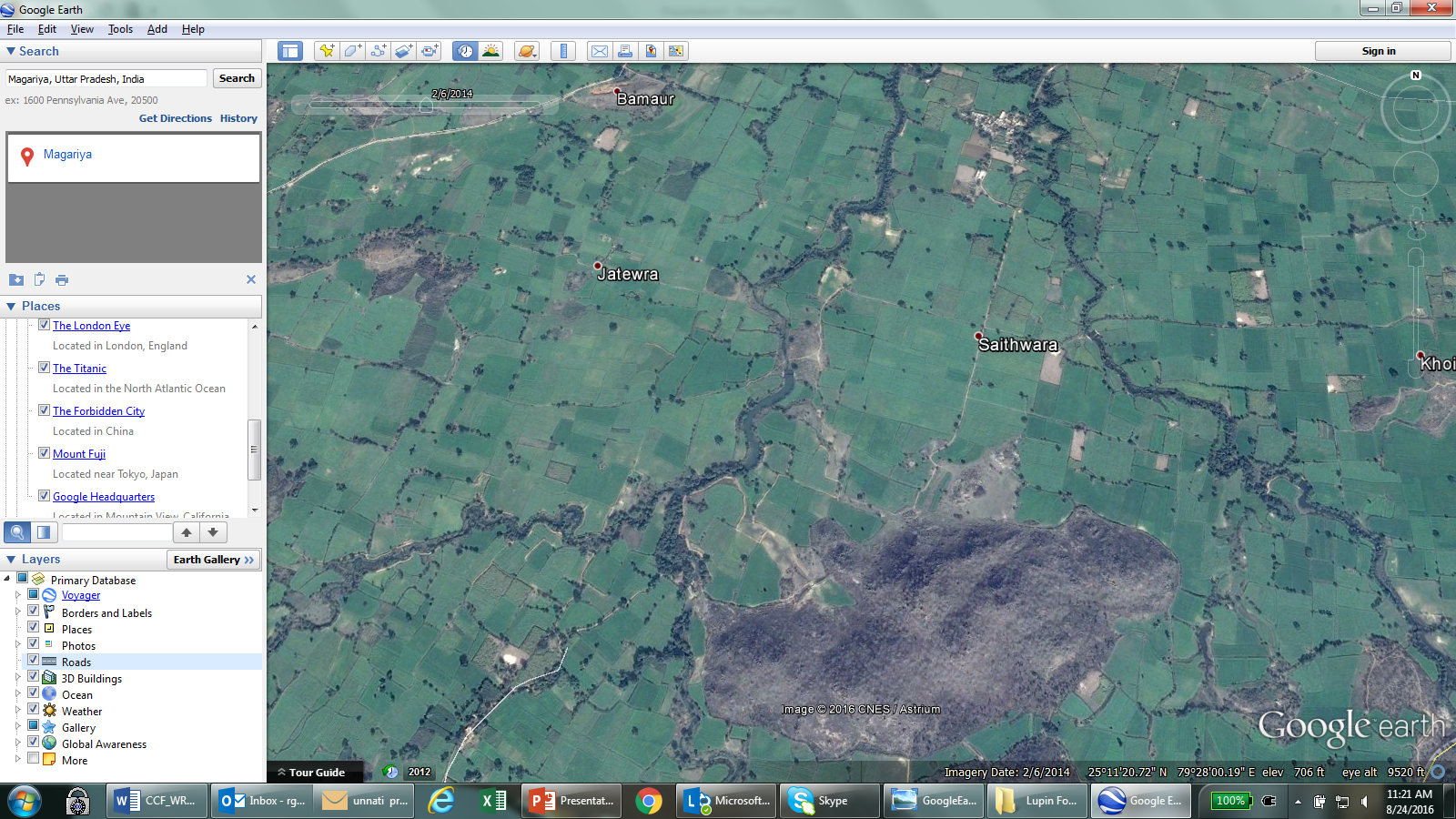 4
Bargaon 36 km from Saithwara (our project location)...February 2014
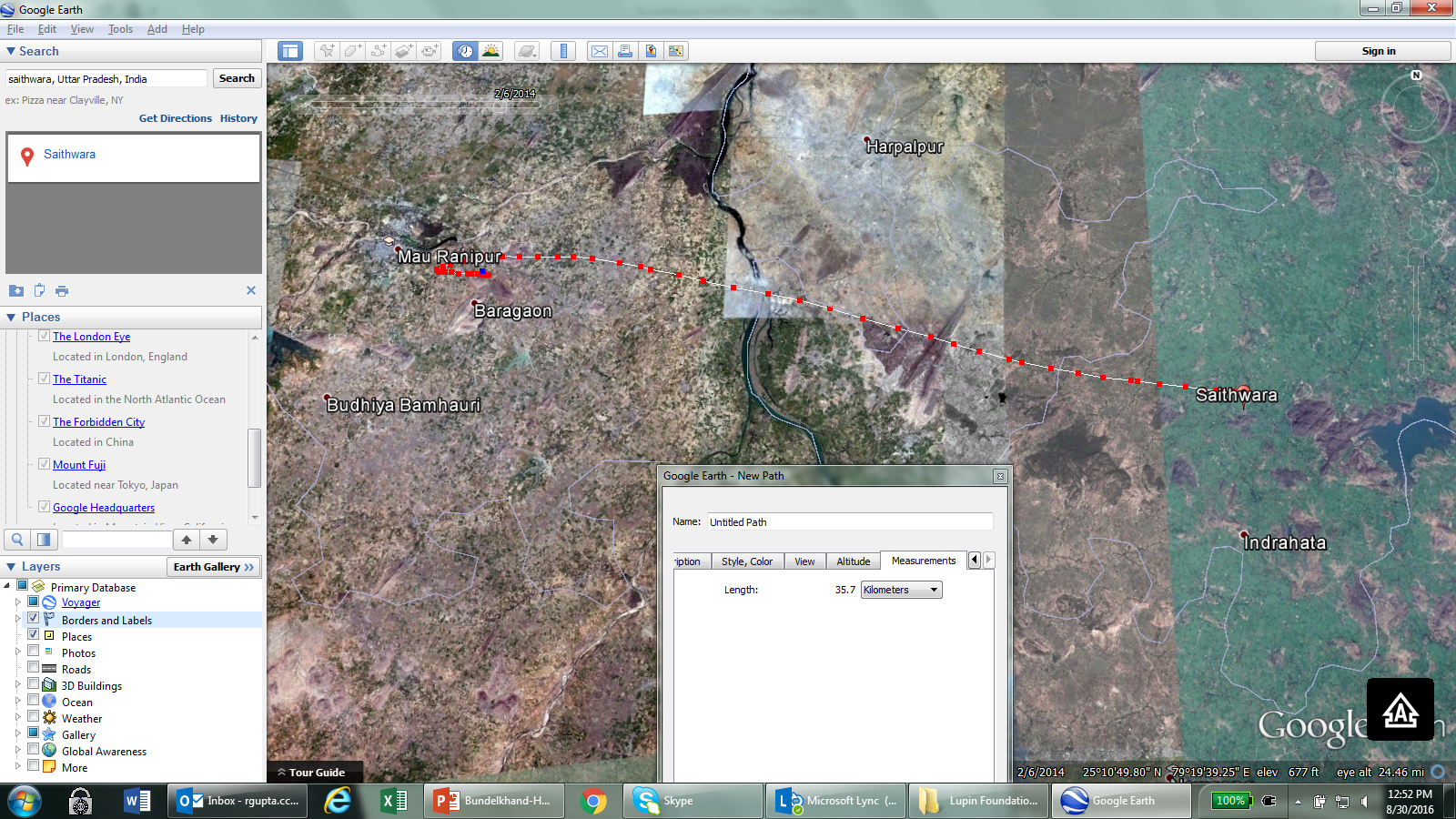 5
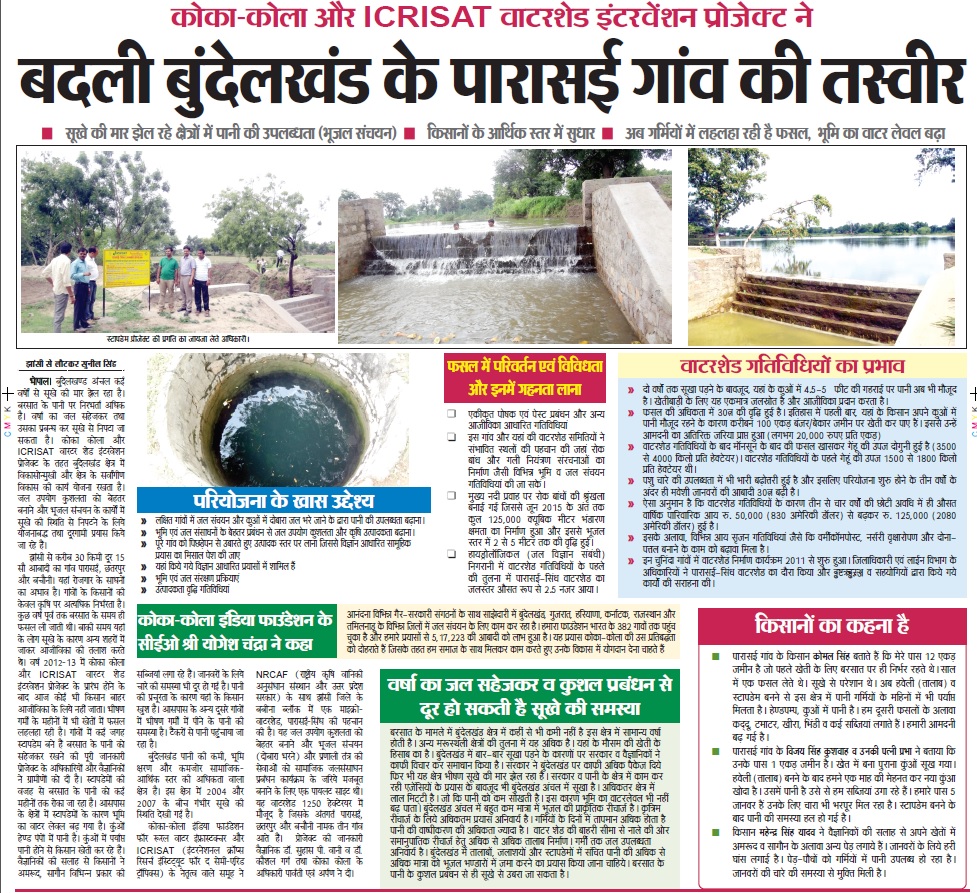 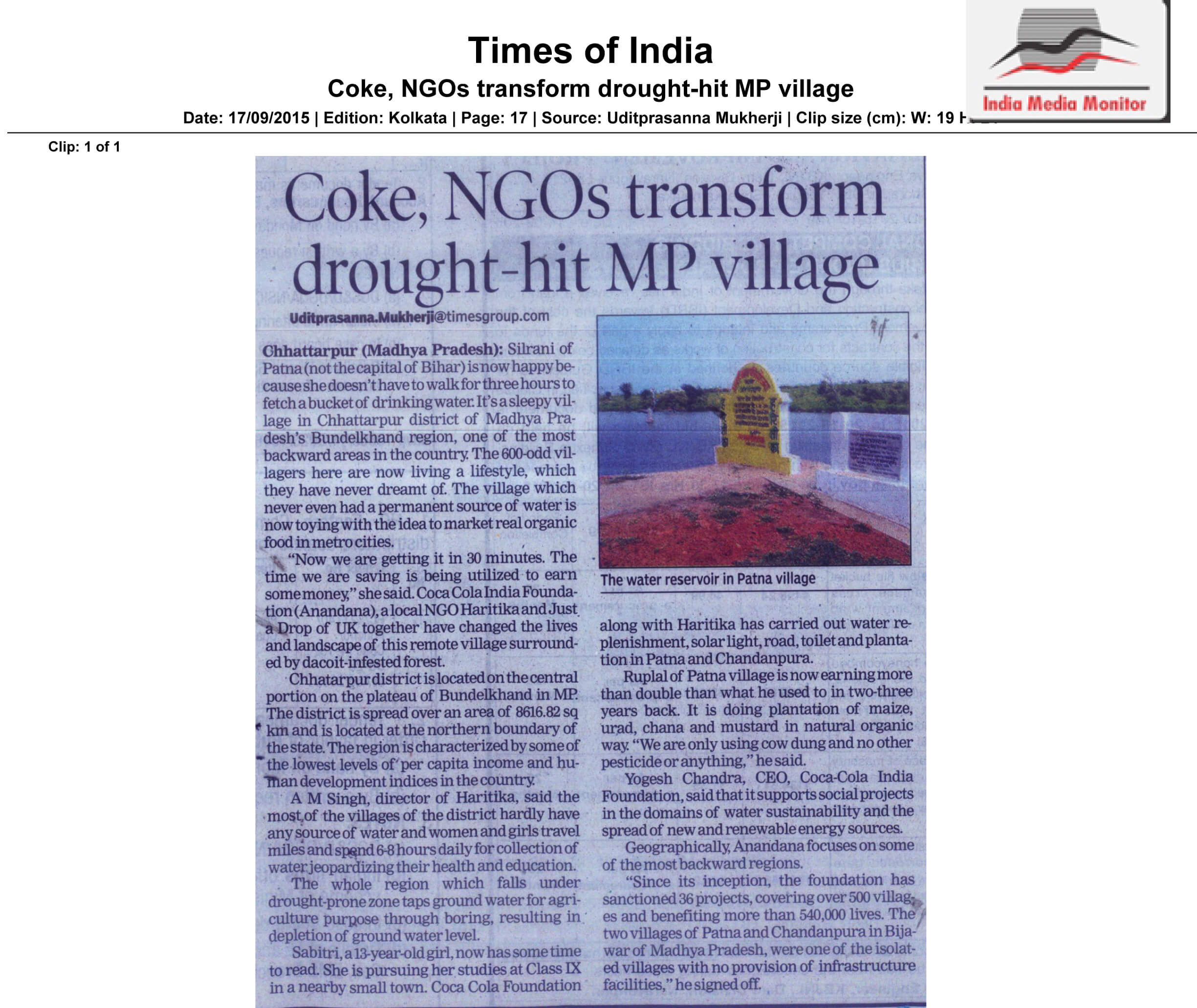 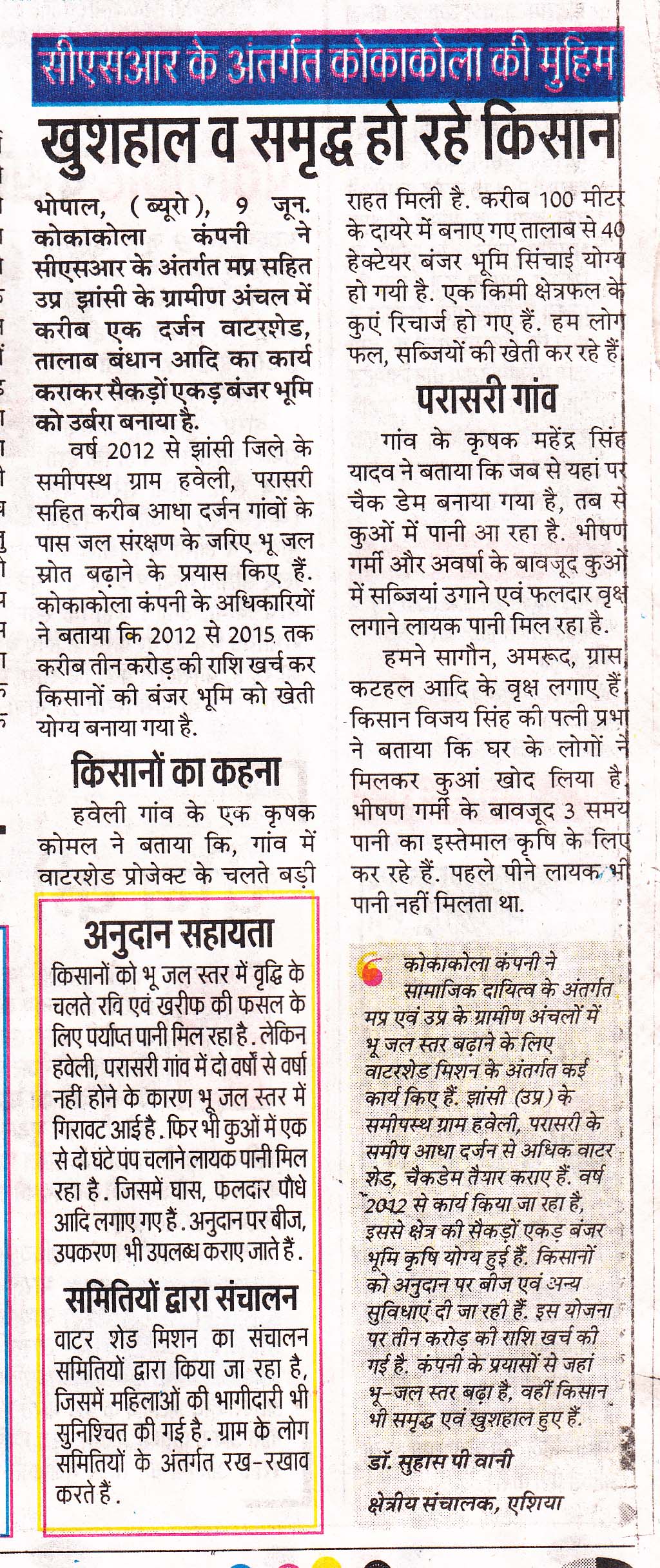 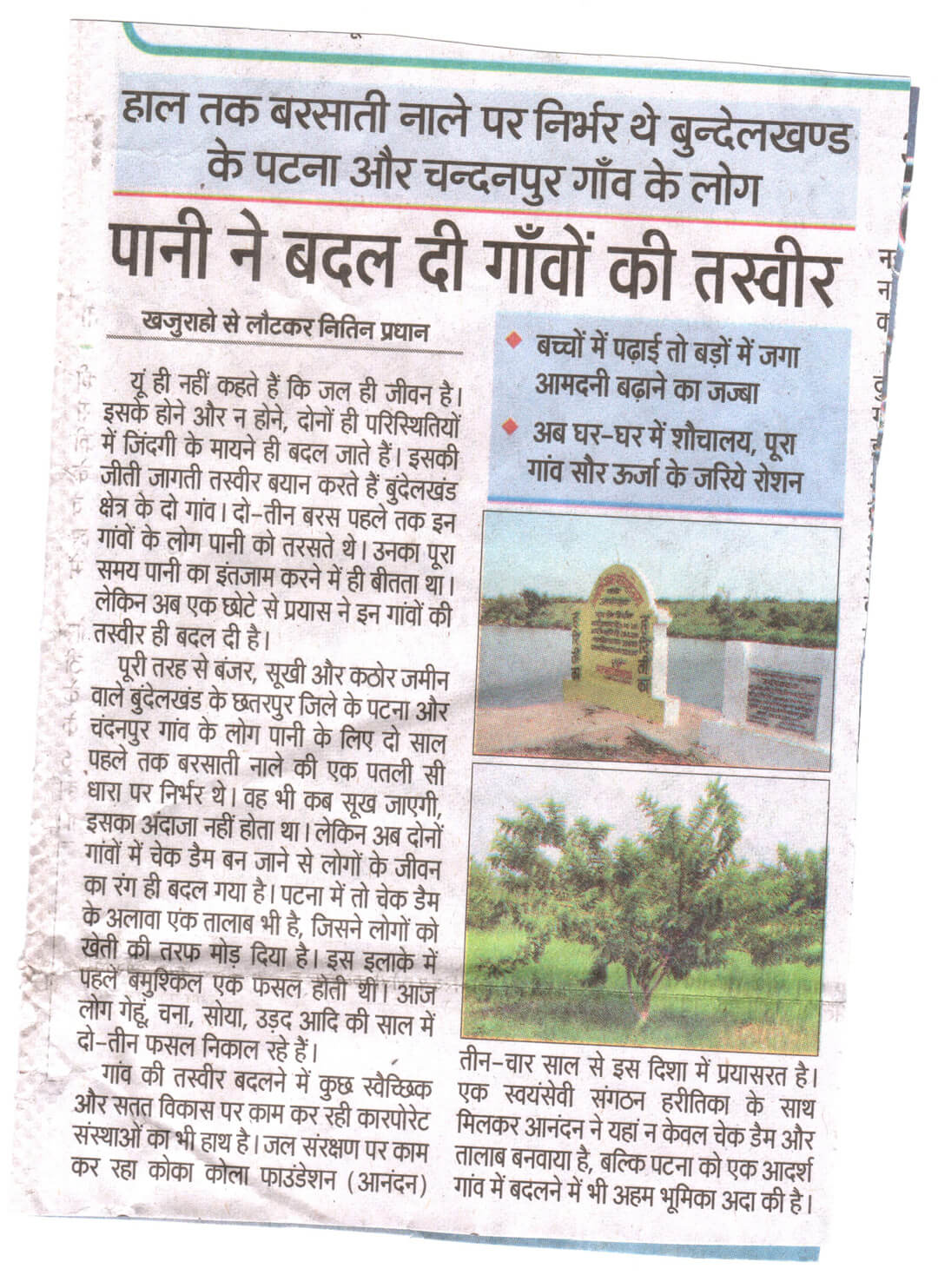 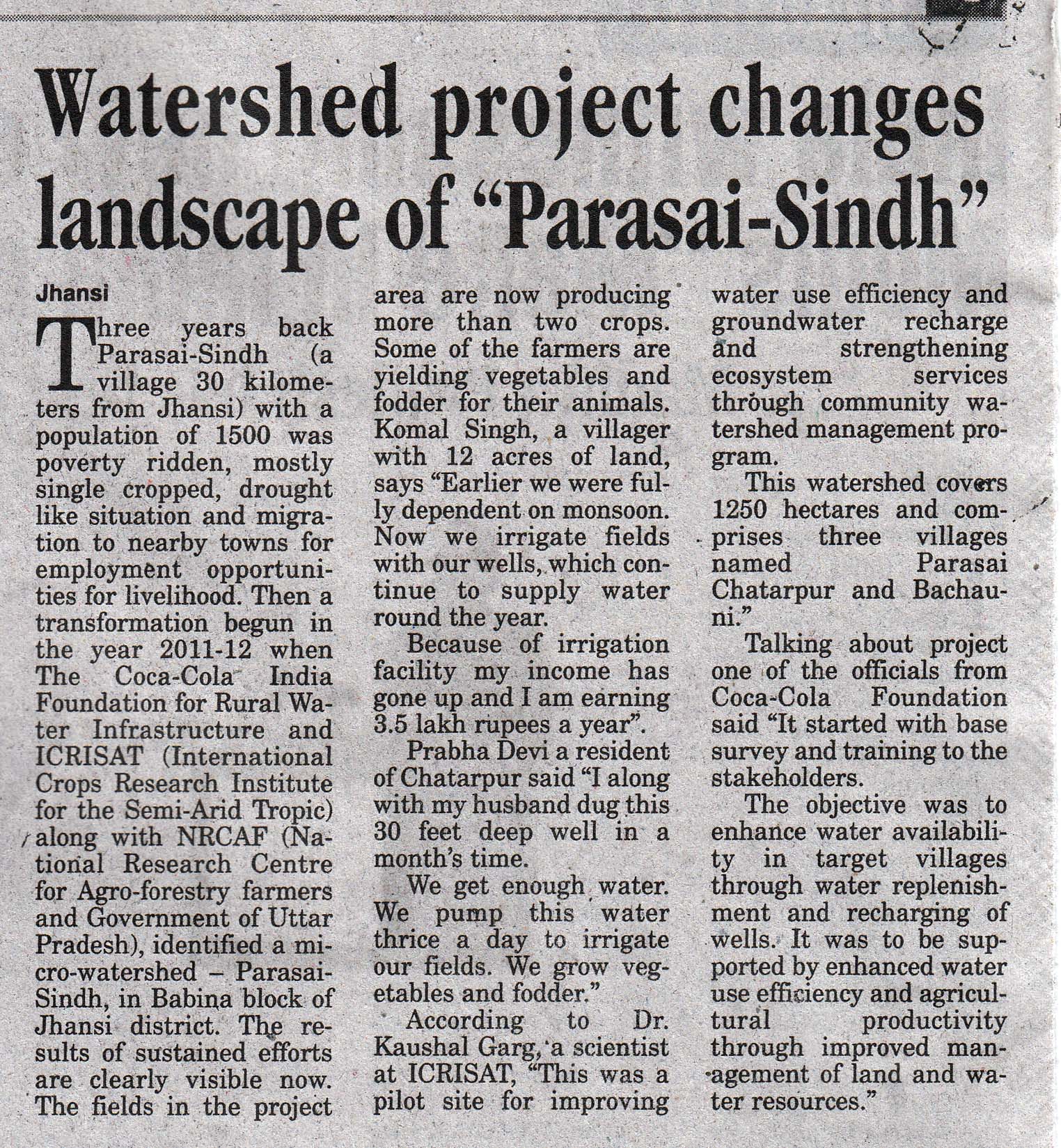 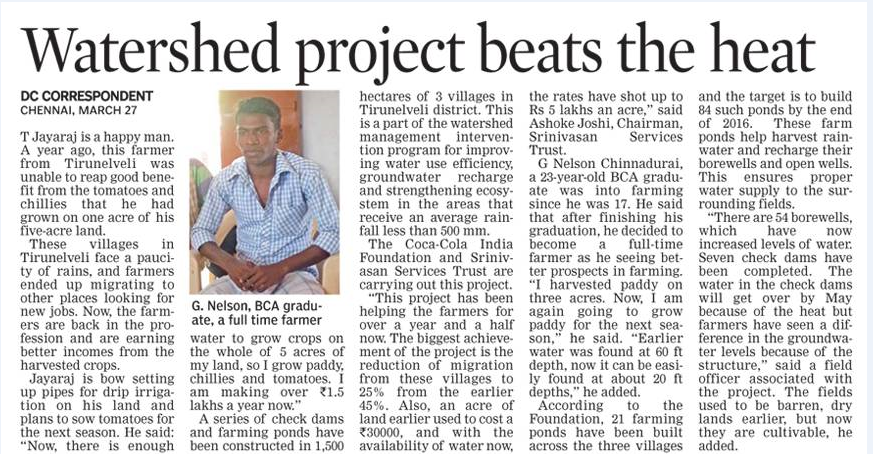 6